Tuotosten avoin jakaminen: Kirja-arvostelu blogissa
Kirjoittaja: Arja Kangasharju
Kuvauksen rakenne
Tekijänoikeudet
Opettajana virtuaaliluokassa -hankkeessa kehitetty materiaali, joka on tarkoitettu tueksi virtuaalista luokkaopetusta opettaville opettajille ja kouluttajille.
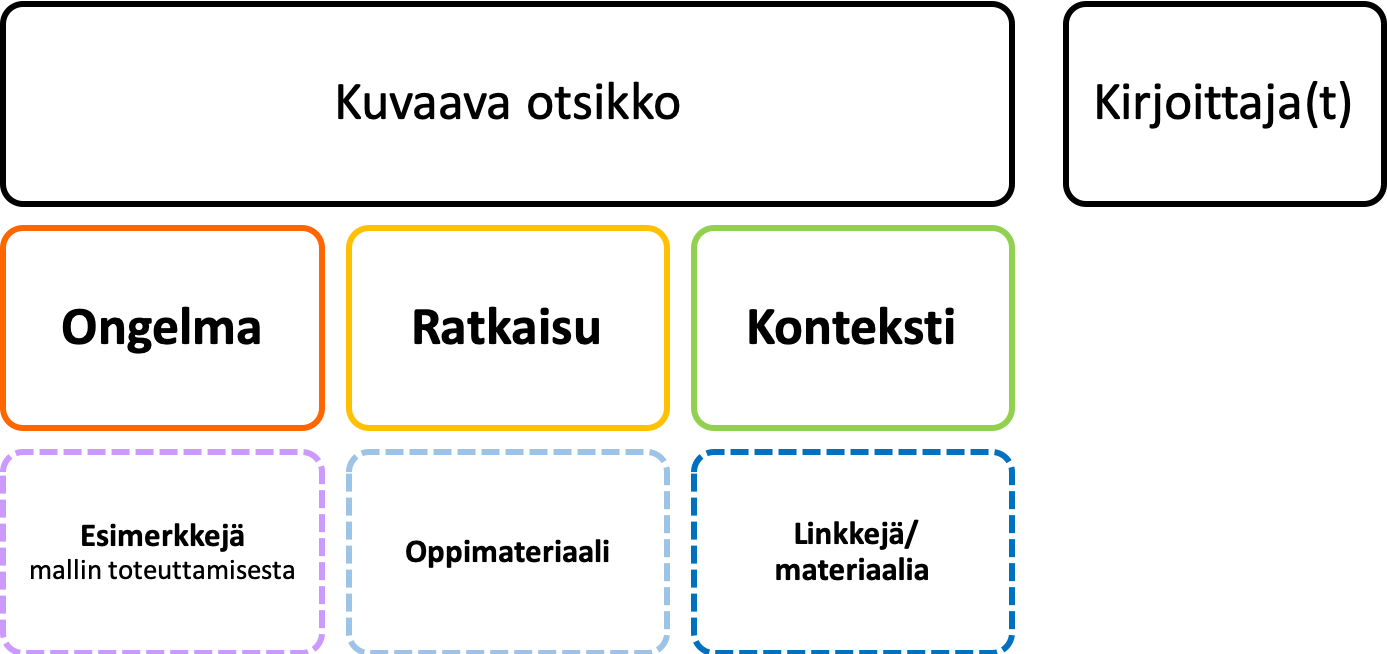 Näitä materiaaleja saa käyttää, jakaa, muokata ja kääntää, myös kaupallisesti. 
Ehtona on, tämä materiaali mainitaan asianmukaisesti seuraavalla tavalla: 
Kirjoittajien nimet
Otsikko
Lisää tietoa CC BY 4.0 -lisenssistä: http://creativecommons.fi/lisenssit  
Tekijänoikeus säilyy aina kirjoittajilla.
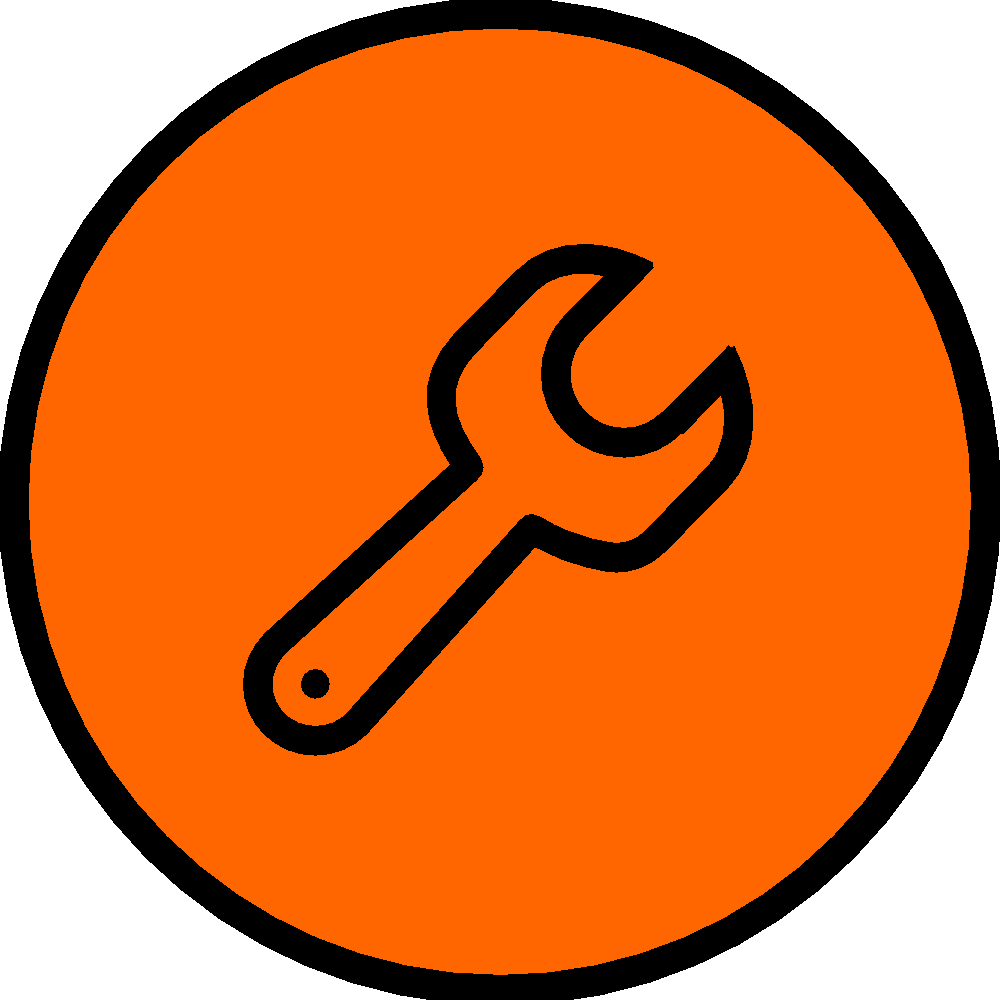 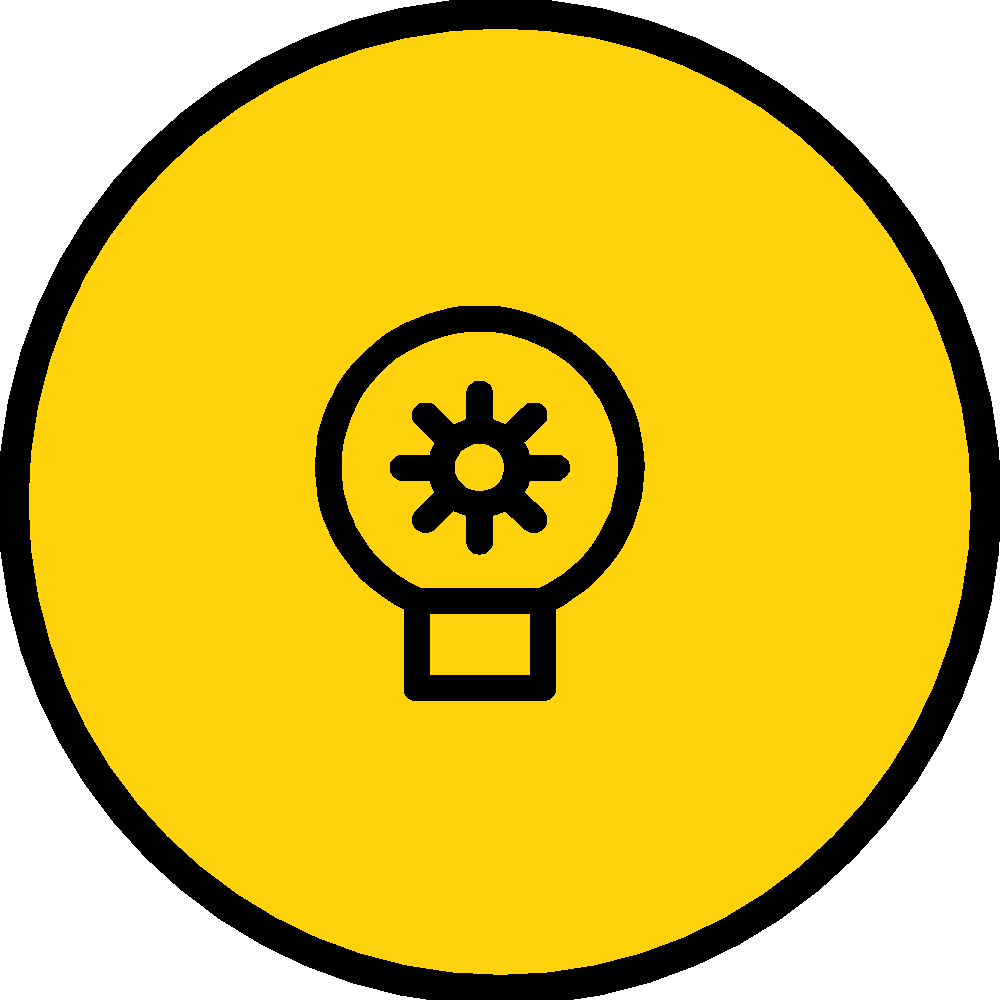 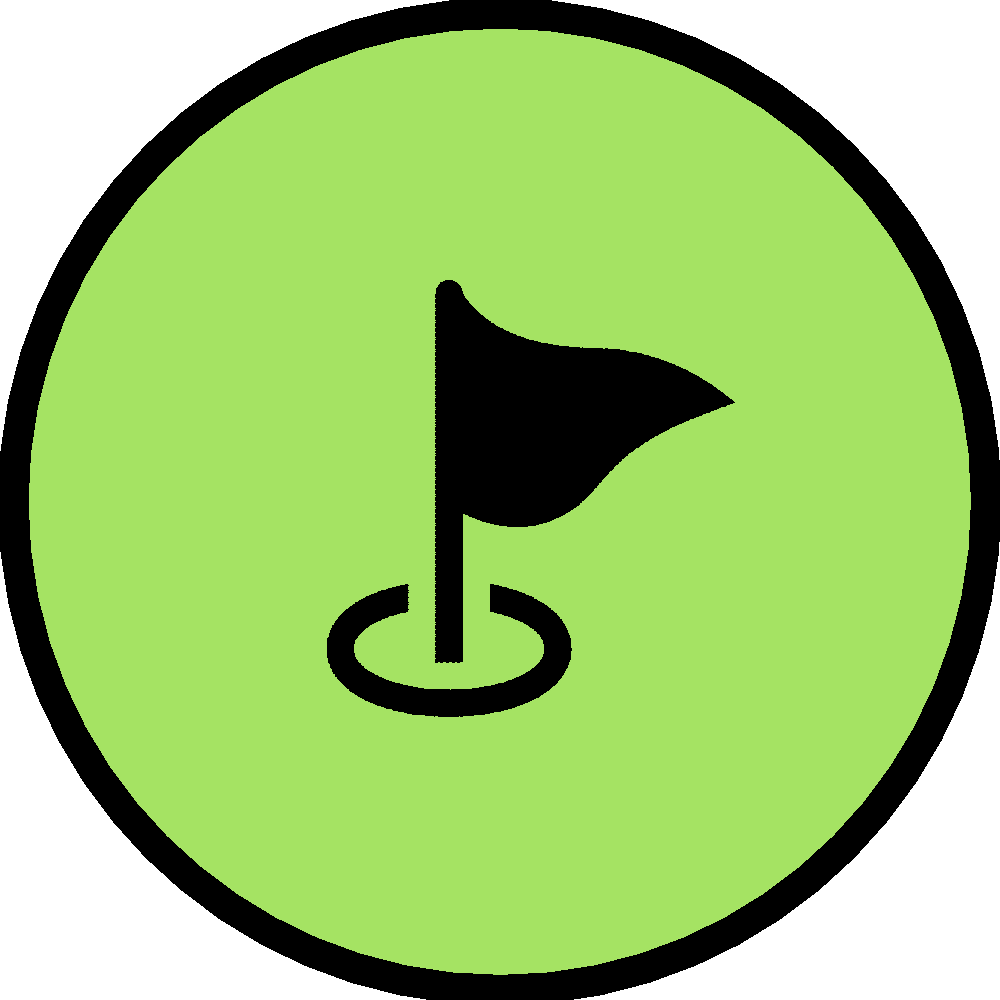 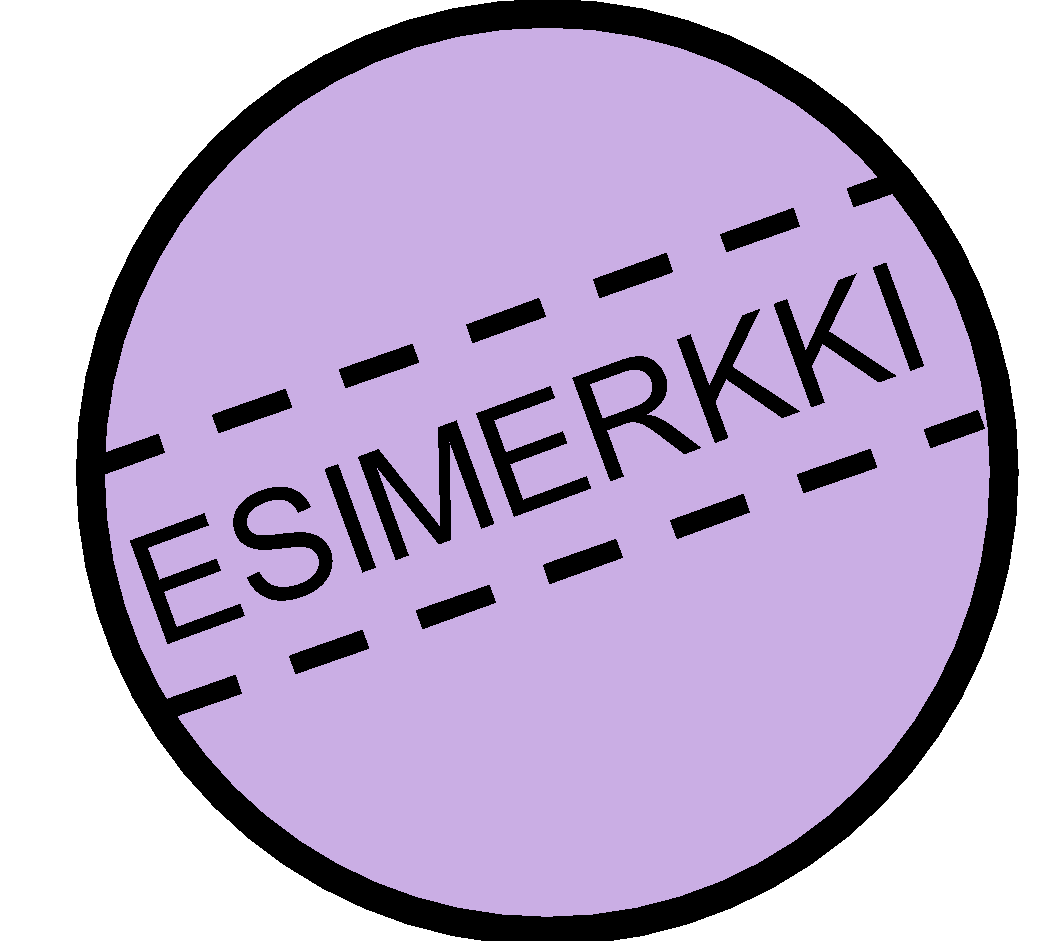 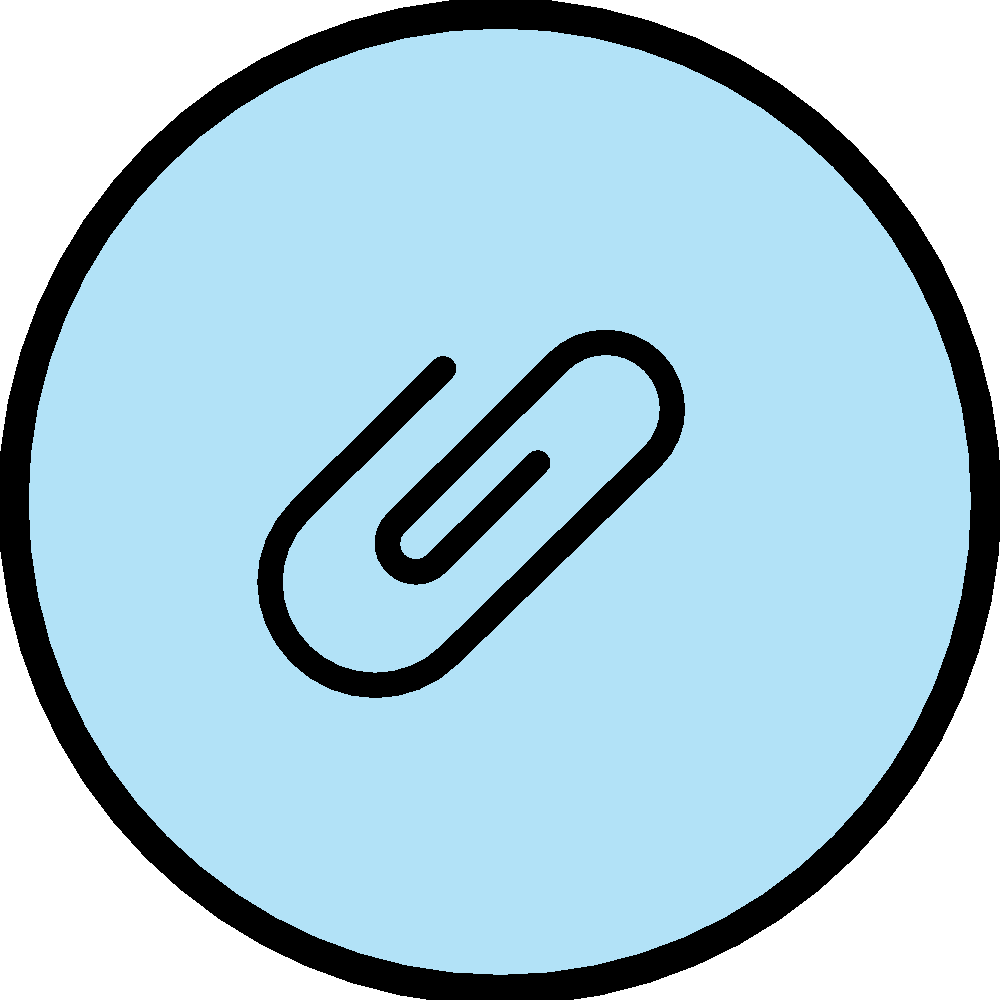 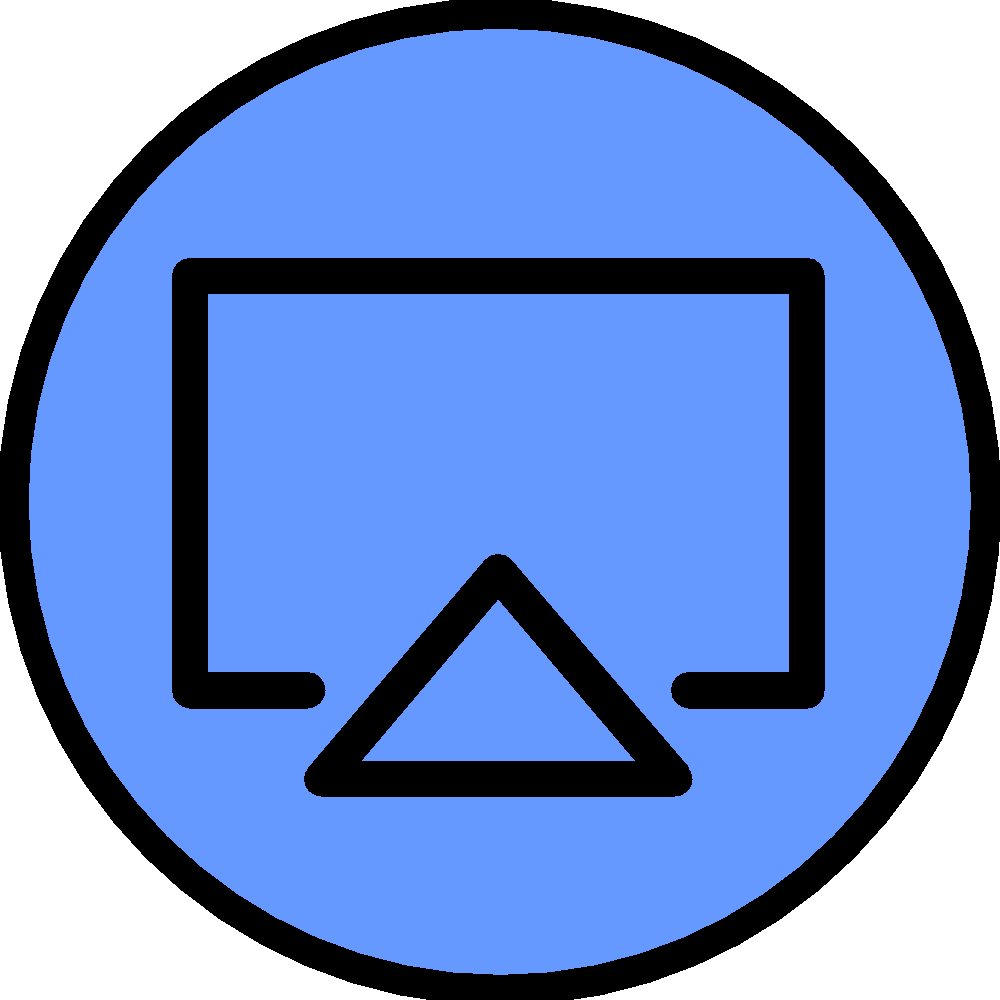 Ongelma
Opiskelijat ovat tottuneet usein jakamaan verkossa harjoitustehtäviä vain opettajan luettavaksi eivätkä näin ollen opi kirjoittamaan tekstejä julkaistavaksi virtuaalisesti laajemmalle yleisölle. Toisaalta sosiaalisen median taitojen harjoittelemiseen tarvitaan aitoja tilanteita ja aiheita.
Ratkaisu
Annetaan opiskelijoille tehtäviä, joissa he kirjoittavat verkossa julkaistavia tekstejä. Äidinkielen ja kirjallisuuden kurssilla esimerkiksi laaditaan kirja-arvostelut opetusryhmän yhteiseen blogiin. Opiskelija tutustuu tehtävässä arvostelun kirjoittamiseen tekstilajina ja harjoittelee samalla blogikirjoittamista ja julkista julkaisemista verkossa.
Konteksti
Äidinkielen ja kirjallisuuden kurssi.
Esimerkkejä mallin toteuttamisesta
Opettaja luo blogin ja kutsuu oppilaat siihen kirjoittajiksi. Tehtävänä on laatia arvostelu kirjasta, joka on luettu äidinkielen ja kirjallisuuden kurssin aikana. Ennen kirjoittamista on tutustuttu sekä arvostelun laatimisen että blogitekstin kirjoittamisen erityispiirteisiin.
Kun kaikkien arvostelut on julkaistu blogissa, voidaan helposti myös toteuttaa vertaisarviointi toisen opiskelijan kirja-arvostelusta, ja tällä tavalla vielä kertaalleen tutustua arvosteluun tekstilajina. Myös vertaisarviointi tehdään virtuaalisesti. Tähän voidaan käyttää esim. Google Forms -lomaketta.Myöhemmin samaan blogiin voidaan liittää esim. elokuva-arvosteluja.
Blogia voidaan hyödyntää myös muiden oppiaineiden opetuksessa, jolloin opiskelijat voivat kirjoittaa sinne myös esim. englanninkielisiä tekstejä.